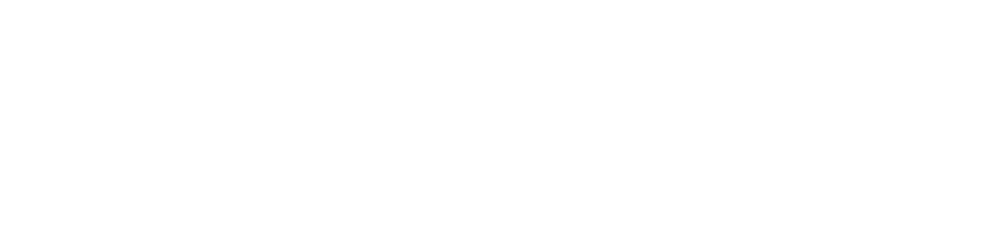 Sunday Evening
Proverbs 15:1-4
Joshua Tapp
True Words Baptist Church – 1377 S. 20th St. Louisville, KY – TrueWordsBaptist.org
Proverbs 15:1-4   A soft answer turneth away wrath: but grievous words stir up anger.  2 The tongue of the wise useth knowledge aright: but the mouth of fools poureth out foolishness.  3 The eyes of the LORD are in every place, beholding the evil and the good.  4 A wholesome tongue is a tree of life: but perverseness therein is a breach in the spirit.
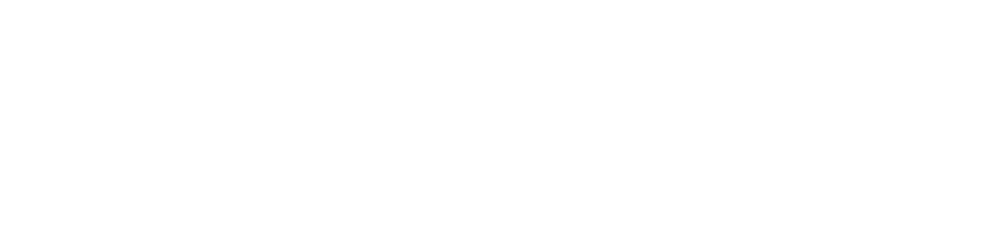 Title of the Sermon
A Soft Answer:
Winning Without War
True Words Baptist Church – 1377 S. 20th St. Louisville, KY – TrueWordsBaptist.org
Part 1: The Root of Conflict: Pride, Anger, Strife
	A. Pride Fuels Disputes
	B. Anger Stirs Up Strife
	C. Envy & Jealousy Stir Up Conflict
Proverbs 16:18  Pride goeth before destruction, and an haughty spirit before a fall.
2 Corinthians 10:17  But he that glorieth, let him glory in the Lord.
Philippians 2:3  Let nothing be done through strife or vainglory; but in lowliness of mind let each esteem other better than themselves.
Proverbs 15:18  A wrathful man stirreth up strife: but he that is slow to anger appeaseth strife.
Proverbs 16:28  A froward man soweth strife: and a whisperer separateth chief friends.
Proverbs 10:12  Hatred stirreth up strifes: but love covereth all sins.
Part 2: How to Avoid Unnecessary Conflict
	A. Choose Your Battles Wisely
	B. Be Slow to Speak & Quick to Hear
	C. A Soft Answer Turns Away Wrath
	D. Walk Away From Foolish     	   	     	      Arguments
Proverbs 20:3  It is an honour for a man to cease from strife: but every fool will be meddling.
Genesis 13:5-7  And Lot also, which went with Abram, had flocks, and herds, and tents.  6 And the land was not able to bear them, that they might dwell together: for their substance was great, so that they could not dwell together.  7 And there was a strife between the herdmen of Abram's cattle and the herdmen of Lot's cattle: and the Canaanite and the Perizzite dwelled then in the land.
Genesis 13:8-9  And Abram said unto Lot, Let there be no strife, I pray thee, between me and thee, and between my herdmen and thy herdmen; for we be brethren.  9 Is not the whole land before thee? separate thyself, I pray thee, from me: if thou wilt take the left hand, then I will go to the right; or if thou depart to the right hand, then I will go to the left.
James 1:19-20  Wherefore, my beloved brethren, let every man be swift to hear, slow to speak, slow to wrath:  20 For the wrath of man worketh not the righteousness of God.
Proverbs 15:1   A soft answer turneth away wrath: but grievous words stir up anger.
2 Timothy 2:23-24  But foolish and unlearned questions avoid, knowing that they do gender strifes.  24 And the servant of the Lord must not strive; but be gentle unto all men, apt to teach, patient,
Part 3: The Role of Pride in Conflict
	A. Pride Causes Leaders to Make Foolish 	     Decisions
	B. Pride Brings Destruction but 	   	  	     Humility Brings Honor
	C. Humility and Trusting God Cures 	    	     Pride
Proverbs 29:23  A man's pride shall bring him low: but honour shall uphold the humble in spirit.
Daniel 4:34-35  And at the end of the days I Nebuchadnezzar lifted up mine eyes unto heaven, and mine understanding returned unto me, and I blessed the most High, and I praised and honoured him that liveth for ever, whose dominion is an everlasting dominion, and his kingdom is from generation to generation:  35 And all the inhabitants of the earth are reputed as nothing: and he doeth according to his will in the army of heaven, and among the inhabitants of the earth: and none can stay his hand, or say unto him, What doest thou?
James 4:10  Humble yourselves in the sight of the Lord, and he shall lift you up.
Part 4: Promoting Peace as a Christian Duty
	A. Live Peacably with Others
	B. Avoiding Division in the Church
	C. Be a Peacemaker
Romans 13:13-14  Let us walk honestly, as in the day; not in rioting and drunkenness, not in chambering and wantonness, not in strife and envying.  14 But put ye on the Lord Jesus Christ, and make not provision for the flesh, to fulfil the lusts thereof.
Romans 12:18  If it be possible, as much as lieth in you, live peaceably with all men.
2 Corinthians 12:20  For I fear, lest, when I come, I shall not find you such as I would, and that I shall be found unto you such as ye would not: lest there be debates, envyings, wraths, strifes, backbitings, whisperings, swellings, tumults:
Titus 3:2  To speak evil of no man, to be no brawlers, but gentle, shewing all meekness unto all men.
Matthew 5:9  Blessed are the peacemakers: for they shall be called the children of God.
Romans 14:19  Let us therefore follow after the things which make for peace, and things wherewith one may edify another.
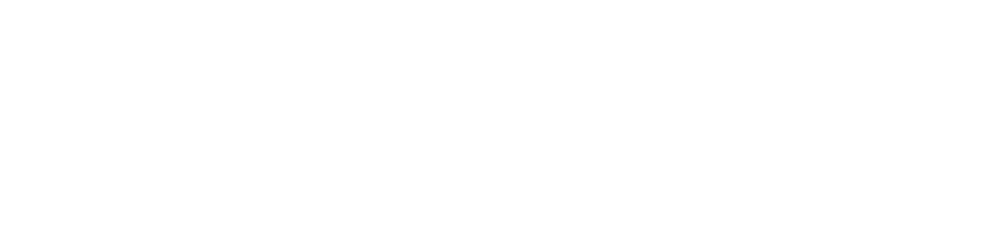 Visit Us:

TrueWordsBaptist.org
True Words Baptist Church – 1377 S. 20th St. Louisville, KY – TrueWordsBaptist.org